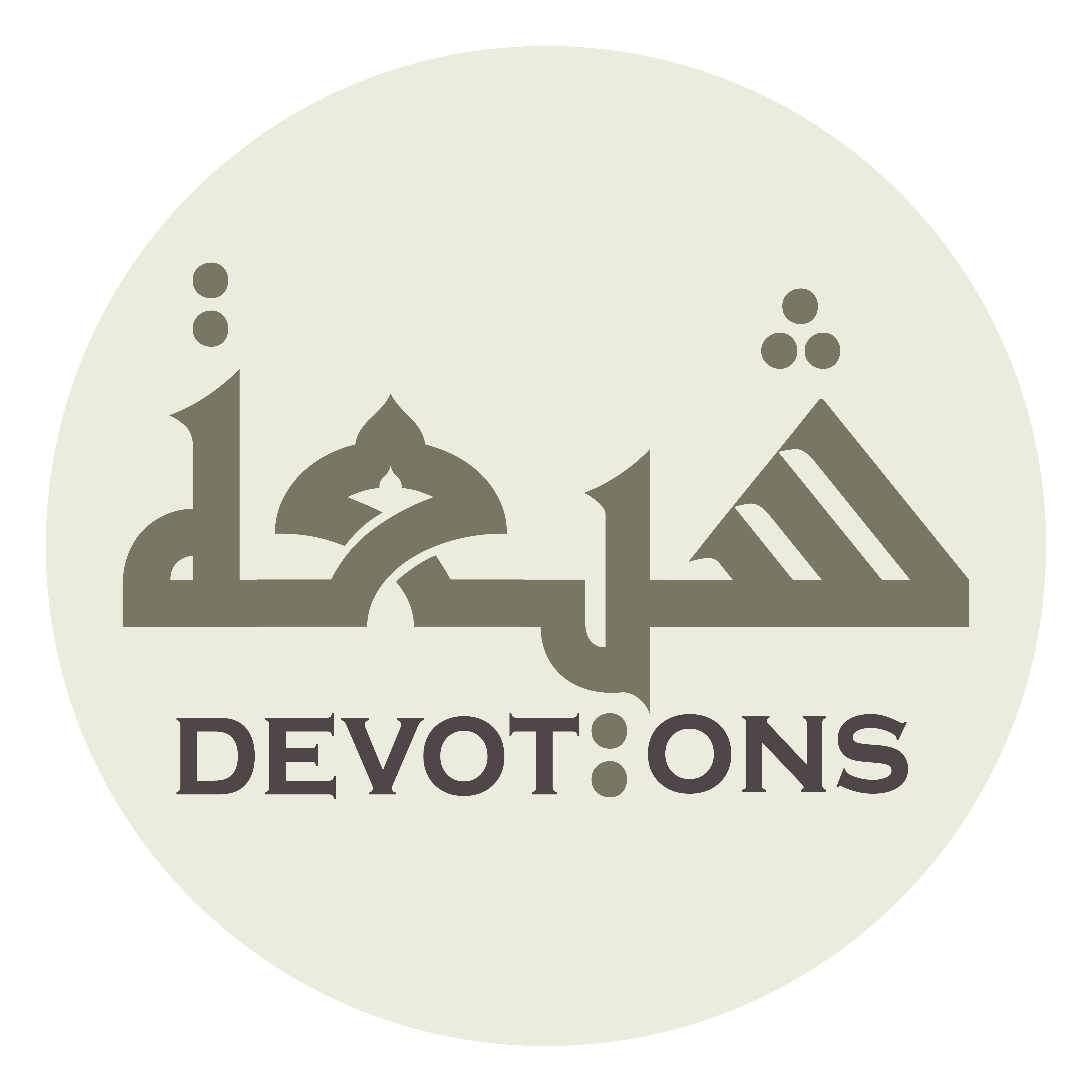 Dua for Qunoot - 1 [3:147]
رَبَّنَا اغْفِرْ لَنَا ذُنُوبَنَا وَإِسْرَافَنَا فِىٓ أَمْرِنَا وَثَبِّتْ أَقْدَامَنَا وَانصُرْنَا عَلَى الْقَوْمِ الْكَـٰفِرِينَ
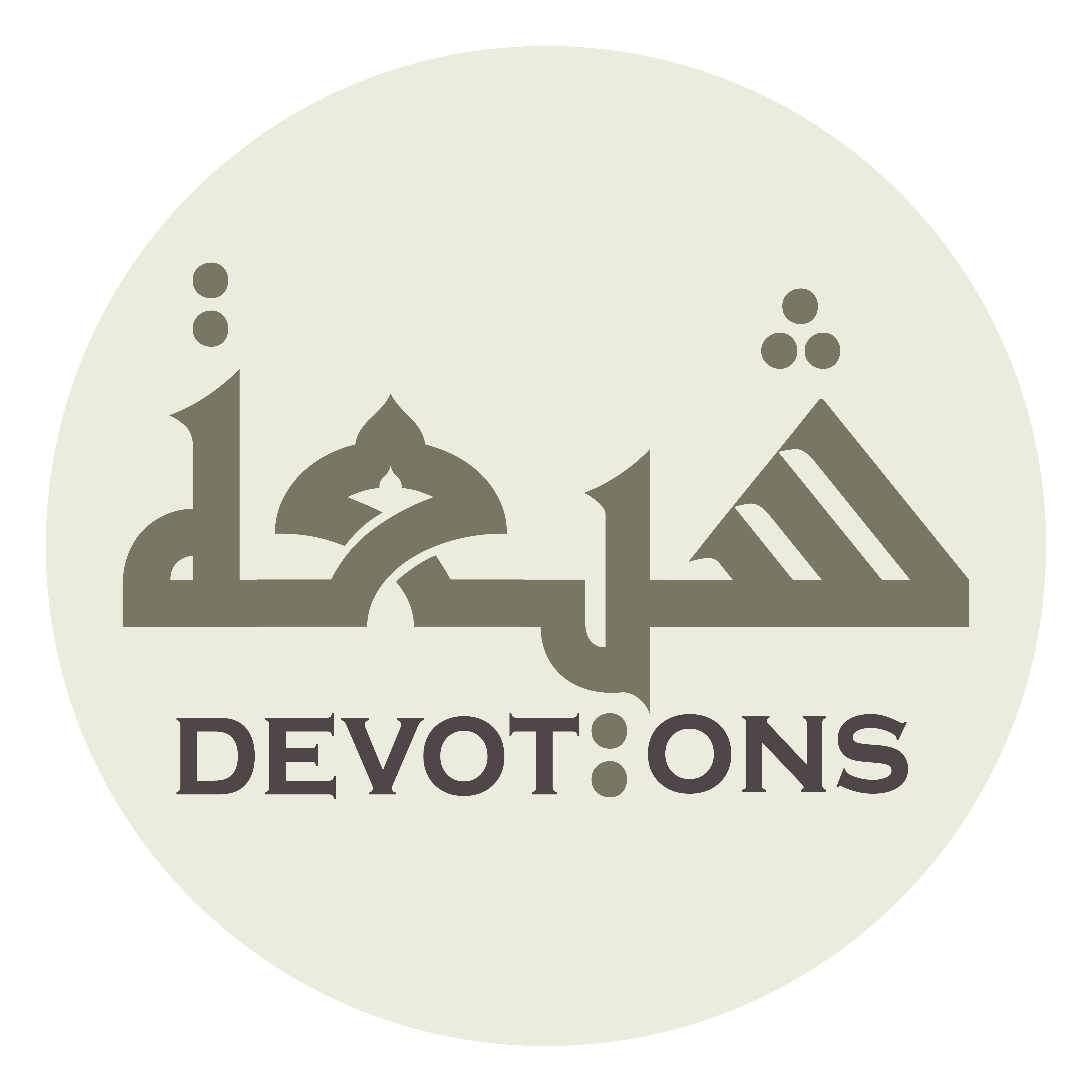 بِسْمِ اللَّـهِ الرَّحْمَـٰنِ الرَّحِيمِ

bismillāhir raḥmānir raḥīm

In the Name of Allāh,the All-beneficent, the All-merciful.
Dua for Qunoot - 1 [3:147]
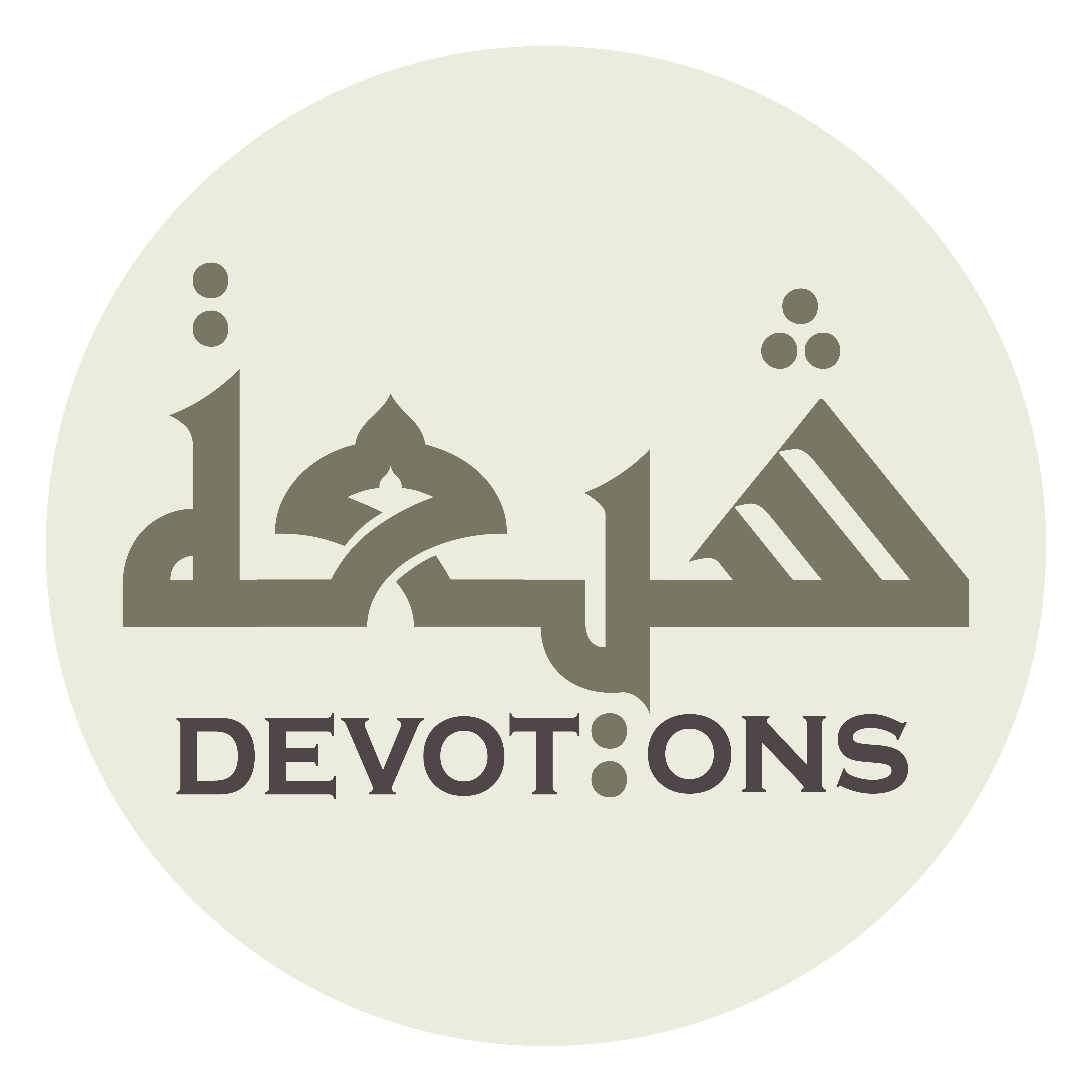 رَبَّنَا اغْفِرْ لَنَا ذُنُوبَنَا وَإِسْرَافَنَا فِىٓ أَمْرِنَا وَثَبِّتْ أَقْدَامَنَا وَانصُرْنَا عَلَى الْقَوْمِ الْكَـٰفِرِينَ

rabbanagh-fir lanā dhunūbanā wa isrāfanā fī amrinā wathabbit aqdāmanā wanṣurnā `alal-qawmil kāfirīn

Our Lord! forgive us our faults and our extravagance in our affair and make firm our feet and help us against the unbelieving people.
Dua for Qunoot - 1 [3:147]